Training Protocol
For Emergency Glucagon Providers
               

Updated September 2018
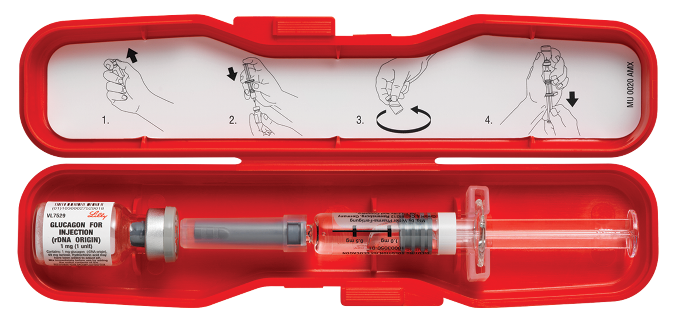 1
[Speaker Notes: Instructor Overheads And Outline Presentation For Use With The 
“Training Protocol For Emergency Glucagon Providers”


This Power Point presentation has been developed to assist healthcare professionals in presenting information using the “Training Protocol for Emergency Glucagon Providers” which was developed by the Oregon Public Health Division.  The presentation will assist healthcare professionals with the implementation of ORS 433.800-830 and OAR 333-055-0000 through 0035.  

The presentation and instructor outline, “Training Protocol for Emergency Glucagon Providers”, is available at http://healthoregon.org/diabetes

The instructor outline follows the training protocol and is outlined in the “Notes Pages” format in the PowerPoint presentation.  The corresponding page numbers of the protocol are listed in square [ ] parentheses at the top of each note page by the heading.]
Introduction
ORS 433.800-433.830
Allows for the administration of epinephrine for anyone experiencing a severe allergic reaction
Allows for the administration of Glucagon for an individual with a prescription for Glucagon suffering from severe hypoglycemia
Allows for the administration of an injectable medication to treat adrenal insufficiency when a student is experiencing an adrenal crisis
This training is for Glucagon only
[Speaker Notes: Introduction  [page 1]

Oregon law (ORS 433.800-433.830) allows for “Programs to Treat Allergic Response, Adrenal Insufficiency, or Hypoglycemia”. It is the purpose of ORS 433.800 to 433.830 to provide a means of authorizing certain individuals when a licensed health care professional is not immediately available to administer lifesaving treatment to persons: 
1. Who have severe allergic responses to insect stings and other allergens; 
2. Who are experiencing severe hypoglycemia when other treatment has failed or cannot be initiated; and 
3. Who have adrenal insufficiency and are experiencing an adrenal crisis. 
 
Glucagon injections are a potentially life-saving treatment for persons suffering from severe hypoglycemia (low blood sugar).  The most common applications will likely be to support school-aged children with diabetes. 
 
The OHA-Public Health Division adopted Administrative Rules (333-055-000 - 333-055-0035) to support training emergency glucagon providers. The Public Health Division is responsible for developing training protocols for the initial training of these emergency providers and their periodic retraining. This is the training protocol for glucagon.  The epinephrine training protocol and the treatment of students with adrenal crisis training protocol is available at http://healthoregon.org/ems. 

This is the PowerPoint training protocol for glucagon, designed to accompany the document - Training Protocol: Emergency Glucagon Providers (pdf).  Please download for participants at:
http://healthoregon.org/diabetes]
Training Requirements
Must reasonably expect to have responsibility for or contact with a person at known risk for hypoglycemia
This is usually a person with diabetes
Person to be trained must be at least 18 years of age
School personnel – Medication Training
[Speaker Notes: Training Requirements  [page 2]

The person providing the training (trainer) must be either a:
 
Physician licensed to practice in Oregon under ORS Chapter 677,
Nurse Practitioner licensed to practice in Oregon under ORS chapter 678, or
A Registered Nurse licensed to practice in Oregon under ORS Chapter 678;
 
The training should be provided on behalf of persons with a known diagnosis that puts them at risk for hypoglycemia (usually a person with diabetes); and
 
The person(s) to be trained (trainee) must be at least 18 years of age and reasonably expect to have responsibility for, or contact with, a person with the potential for hypoglycemic events as previously described. People likely to fall under this requirement include public or private school employees, daycare providers, camp counselors or camp employees, youth organization staff, or volunteers in work places identified by either parent(s) or individual(s) at risk for hypoglycemia.
 
ORS 339.869 requires school personnel, designated to administer medications to students, to receive medication administration training approved by the Oregon Department of Education.]
In the School Setting
Parents notify school or daycare of child’s medical needs
School initiates an individualized health plan (IHP)
School documents agreements among parents/school/daycare/medical provider
The school nurse or school counselor are usually the lead school staff for coordinating support for students with diabetes
[Speaker Notes: School Health Management Plans  [page 2]

In childcare or school settings, parents or guardians have the responsibility to notify personnel of their child’s medical condition in order to appropriately address individual needs. The school nurse, school counselor or case manager are typically responsible for coordinating the support for students with diabetes. 

An Individualized Health Plan contains:
Specific actions for school personnel
Plan for communicating with parents and medical providers
School medication policies
Procedures for handling body fluids
Action plan: meal and snack times, testing, medication, etc.

The Individualized Health Plan must be consistent with the student’s Diabetes Medical Management Plan (DMMP) or prescriber orders.]
Using The Protocol
Initial training or retraining
Covers:
An overview of diabetes
Recognition of symptoms
Factors that lead to hypoglycemia
When to give glucagon
Administration of glucagon 
Necessary follow-up treatment
[Speaker Notes: Topics Covered In The Protocol  [3]

The following topics are covered in the protocol:

 An overview of diabetes (usually the underlying medical condition for persons who experience hypoglycemia);

Recognition of the symptoms of hypoglycemia and common factors that lead to hypoglycemia;

Factors that lead to hypoglycemia;

Understanding and recognizing when to give glucagon;

Proper administration of an injection of glucagon for severe hypoglycemia; and

Necessary follow-up treatment.]
Key Elements of this Training
Reading through the protocol
Observing procedure for administering glucagon
A return demonstration (required)
Asking questions
Completing the open-book evaluation
Statement of Completion of Training
[Speaker Notes: Adequate Time Is Required For  [3]

The trainee’s past experience with giving injections and/or their current comfort level should be assessed to determine how best to demonstrate the procedure and provide a
practice opportunity. 

If the person is presenting for retraining, the trainer will need to determine the trainee’s existing knowledge base and the degree to which certain topics within the protocol should be emphasized.

Emergency glucagon providers should be strongly encouraged to obtain and maintain current training in Bloodborne Pathogens and a First Aid/CPR course.


The key training outcome is a person trained to recognize signs and symptoms of severe hypoglycemia and able to administer an injection of glucagon in an emergency situation.]
Completion of Training
Trainee must satisfactorily complete the training
Statement of completion of training must be signed by the trainer
Statement of completion is provider-specific
Retraining is required every three years
Annual retraining is strongly recommended
[Speaker Notes: Completion of Training [4]

Statement of Completion of Training 
A Statement of Completion of Training for Emergency Glucagon Providers (formerly referred to as “Certificate”) can be found at the end of the training protocol. The trainer must use their professional judgment to determine if the trainee has satisfactorily completed the training protocol. 
The trainer must then sign and date the statement of completion.
(We suggest keeping a copy for the file.) The statement of completion is provider-specific, which
means that the trainee may be an emergency provider for more than one individual.

Retraining 
• The statement of completion of training expires three years after the date of issuance.
• Annual retraining is recommended.
• The trainee is responsible to obtain retraining by a licensed health professional when the certificate expires – as per ORS Chapter 677-678.]
Overview of Diabetes
A chronic/lifelong disease
Affects the way the body uses food
Pancreas produces insulin
Insulin allows glucose to go into the cells to be used for energy
In diabetes this system does not work
Glucose builds up in the blood stream
Insulin must be replaced with injections
[Speaker Notes: Overview of Diabetes  [page 5]

Diabetes is a chronic disease in which the body does not make or properly use insulin. 

Insulin is a hormone that converts sugar, starches and other food into energy in the body’s cells. 

Individuals with diabetes have increased blood glucose (blood sugar) levels because they lack insulin, have insufficient insulin or are resistant to insulin’s effects. 

High blood sugar builds up in the body causing a variety of symptoms. In order to allow the body to maintain sugar in the cells, a healthcare provider may order injectable insulin, oral medication or sometimes both. 

It is important to note that in addition to carbohydrate consumption and insulin administration, other factors can affect blood glucose levels such as physical activity, stress, illness, and other medications.]
Overview of Diabetes  --  cont.
Type 1 diabetes
Pancreas produces no insulin
Treated with insulin (by injection or pump)
Usual type for children and young adults 
No prevention
Lifelong
Type 2 diabetes
Not enough insulin produced or
Person does not respond to insulin
May be treated orally and/or with insulin
More common in adults
[Speaker Notes: Overview of Diabetes  [page 5]

ASK: do you know the differences between Type 1 and Type 2 diabetes?

Type 1 diabetes is caused when the pancreas does not produce insulin.

Without insulin, sugar cannot enter the cells of the body to be used for energy. 

Type 1 diabetes is treated with insulin either through injection or a pump. 

Type 1 diabetes is the usual type diagnosed in children and young adults.

Type 1 diabetes is life-long and cannot be prevented.

Type 2 diabetes occurs when either not enough insulin is being produced or when a person’s cells do not respond to insulin. 

Type 2 diabetes may be treated with diet, oral medications and/or insulin injections. 

Type 2 diabetes is more commonly found in adults. However, the rate in children and adolescents has been increasing.]
Hyperglycemia (high blood sugar)
increased thirst
frequent urination
increased hunger
weight loss
irritability
flushed, dry skin
nausea and vomiting
weakness and fatigue
[Speaker Notes: High Levels of Blood Glucose-Symptoms  [page 5]

ASK: What are some of the symptoms of hyperglycemia?

Both types of diabetes can result in high levels of glucose in the blood. 

Because glucose builds up in the blood the following symptoms occur: (on slide)

Although hyperglycemia generally happens over a few hours or days, there are exceptions, such as individuals on insulin pumps or with insufficient disease management. High blood glucose levels can lead to serious complications.]
Complications
High blood sugar levels may cause serious complications over time
blindness
kidney disease or nerve damage
heart disease
It is important to control blood sugar levels
[Speaker Notes: Long Term Effects of Diabetes-Complications

ASK: Do you know the long-term consequences of poorly controlled diabetes?

If high blood glucose levels are not maintained over time, serious complications can
develop such as: 
blindness, 
kidney or nerve damage 
heart disease. 

Therefore, it is important to control blood glucose within levels identified by a medical provider.]
Balance
Management of diabetes consists of an intricate balance of:
Insulin
Food intake
Physical activity
Physical/emotional stress, illness 
Anything that tips this delicate balance can cause fluctuations in blood sugar
[Speaker Notes: Overview of Diabetes-Balance  [page 5]

ASK: What needs to be balanced to efficiently manage diabetes?

Management of diabetes consists of an intricate balance between insulin, food intake, physical activity and emotional stress the person encounters as part of life.

Anything that tips this delicate balance can cause fluctuations in the blood sugar.]
Hypoglycemia  (Low Blood Sugar)
Most serious “emergency” problem that can occur with blood sugar control
Comes on very quickly
Requires early detection and immediate attention
[Speaker Notes: Hypoglycemia  [page 6]

Hypoglycemia is the most serious acute problem that can occur for people with diabetes. 

Hypoglycemia requires immediate attention, and is the problem that this training specifically addresses.
 
Hypoglycemia is usually mild and easy to treat if the symptoms are detected early, but it can become serious.  Low blood sugar often comes on very quickly, and must be treated immediately by the trained caregiver after recognizing the symptoms of hypoglycemia. If hypoglycemia is not treated right away, it can become life-threatening. If the blood sugar level falls very low (severe symptoms), a person can become unconscious and have seizures which can be life-threatening.

When the person experiences severe symptoms , they must be treated promptly with glucagon. Regardless of the person’s independence level with disease management, a person experiencing severe symptoms will most likely be unable to self-administer their own glucagon injection.]
Common Causes of Hypoglycemia
Too much diabetes medication
Change in meal or snack times
Not enough food
Skipping or not finishing meals or snacks
Getting more physical activity or exercise than usual
Drinking alcohol without eating
[Speaker Notes: Causes of Low Blood Sugar  [page 6]

ASK: What are some common causes of hypoglycemia?

The most common causes of low blood sugar are the result of a lack of balance
between insulin, food intake, and physical activity such as the following:

• Too much diabetes medication; insulin or some oral diabetes medications

• Change in meal or snack times, not enough food or not finishing all food as required

• Skipping or not finishing meals or snacks

• Getting more physical activity or exercise than usual

• Drinking alcohol without eating]
Mild Symptoms
Hunger
Sweating
Feeling shaky
Feeling nervous
[Speaker Notes: Mild Symptoms of Hypoglycemia  [page 6]
**Next three slides**

ASK: What are some of the symptoms of hypoglycemia?

Symptoms of hypoglycemia can range from mild to severe, and include any or all
of the following:

Mild Symptoms (slide)]
Moderate Symptoms
Headache
Behavior changes
Blurred, impaired or double vision
Crabbiness or confusion
Drowsiness
Weakness
Difficulty talking
[Speaker Notes: Moderate Symptoms of Hypoglycemia  [page 6]

 Moderate symptoms of hypoglycemia are: (slide)]
Severe Symptoms
Unresponsiveness
Unwilling or unable to take oral feedings
Loss of consciousness
Seizure activity
[Speaker Notes: Severe Symptoms  [page 6 ]

Severe symptoms of hypoglycemia are: (slide)]
Symptoms of Hypoglycemia
[Speaker Notes: Comparison of Symptoms of Hypoglycemia  [page 6]

It is important to note that symptoms for hypoglycemia may vary from person to person; 

A given individual may not experience all of these symptoms.]
Intervention For Mild /Moderate	Hypoglycemia
Treat right away with a fast acting sugar:
4-8 ounces fruit juice
6 ounces regular (not diet) soda 
3 packets or 1 tablespoon sugar in water
3-4 chewable glucose tablets
1  dose of glucose gel (15 g dose)
1  tablespoon of honey
2-4 pieces of hard candy
[Speaker Notes: Intervention for Mild or Moderate Hypoglycemia  [page 7]

Treat low blood sugar right away with a fast-acting source of sugar.
 It will not get better on its own.

ASK: What are examples of fast-acting sources of sugar?

If the health care provider for the person with diabetes has outlined a
plan for testing the blood sugar, do so before initiating treatment. 

Otherwise if the person is able to eat and swallow, provide one of the following sources of fast-acting sugar right away (slide)]
15 Minute Rule
After the initial treatment:

Observe and recheck in 15 minutes
Repeat fast-acting carbohydrate if blood sugar not in acceptable range
If the recheck is within an acceptable range, an extra snack should be given if meal is one hour away or more
After 2nd treatment, if not above 80 or falling, call for help, parent, and 911
[Speaker Notes: 15 Minute Rule   [page 7]

Common practice is to observe and recheck blood glucose 15 minutes after the fast-acting sugar is given. If the recheck continues to be below the ordered level (typically 70 or 80), another fast-acting sugar treatment should be given. 

If the recheck is above the ordered level, but the next regular meal is more than one hour away, follow the treatment with an extra snack per medical provider’s orders (usually a carbohydrate and protein.) 

If after two treatments, blood glucose is not above the ordered level (70 or 80) or continues to fall, call the parent, designated contact (such as in the workplace) and 911.]
Treatment For Severe Symptoms 	of Hypoglycemia
Prepare to treat with glucagon if: 
The person is unwilling or unable to take a treatment
The person does not feel better after the second treatment
The person is not improving after treatments outlined on physician orders
The symptoms worsen to the point the person is unable to swallow
Loss of consciousness or seizures occur
[Speaker Notes: Treatment For Severe Symptoms Of Hypoglycemia  [page 8]

Prepare to treat the person for severe symptoms of hypoglycemia if any of the
following occur: (slide)

Reminder: Symptoms of hypoglycemia may vary from person to person. If the
emergency glucagon provider is uncertain as to whether the person is experiencing high
or low blood glucose, test blood glucose with a meter. If a meter is not available, it is
safer to treat for hypoglycemia than delay treatment.]
Glucagon
A hormone, like insulin, made in the pancreas
Acts on the liver by converting glycogen to glucose
Safe and relatively free from adverse reactions
No human overdose has been reported
May cause nausea and vomiting
[Speaker Notes: Glucagon  [page 8]

Glucagon, like insulin, is a hormone made in the pancreas. 

It acts on the liver by converting glycogen to glucose. 
Glucagon products are safe to use and relatively free of adverse reactions except for nausea and vomiting. 
No cases of human overdose have been reported.]
Glucagon Emergency Kit
Available in package with supplies needed for administration
Contains:
a bottle of glucagon in powder form
a syringe filled with special diluting fluid
Obtained by prescription only for the individual with diabetes
[Speaker Notes: Glucagon Emergency Kit  [page 8]

Glucagon is available in a package with supplies needed for administration. 

This is called a Glucagon Emergency Kit, and can only be obtained by prescription by the
individual affected by diabetes or child’s parent/guardian. 

It is the responsibility of the person for whom glucagon is prescribed, or in the case of a child, the parent/guardian, to provide the original and any replacement glucagon emergency kits for use by the emergency glucagon provider.

The Glucagon Emergency Kit contains:
• a bottle of glucagon in powder form
• a syringe filled with special diluting liquid]
Glucagon:  Storage and Handling
Store at room temperature {59° - 86°}
Do not mix until needed
Discard any unused portion
Glucagon solution should be clear and of a water-like consistency
Check expiration dates periodically
[Speaker Notes: Glucagon:  Storage   [page 9]

Storage:
Vials of glucagon as well as the diluting solution should be stored at room temperature
(59° - 86°).

The powder should not be mixed with the diluting solution until just before it
is injected during a hypoglycemic emergency. 

The injection should be done in the loose, fatty tissue or muscle of the arm or thigh and any unused portion should be discarded. 

The glucagon solution should not be used unless it is clear and has a water-like consistency.

The glucagon emergency provider is advised to check expiration dates on the glucagon
emergency kits periodically.]
Access to Glucagon
Assure a plan for emergencies
Kits need to be readily available and in close proximity to the student/person
On field trips, student may carry own kit if age/developmentally appropriate
[Speaker Notes: Access to Glucagon  [9]

Access:
In addition, plans should be in place to assure the glucagon emergency kits are readily
available and in close proximity of the child or person with diabetes.

Activities outside the school such as field trips or other off-facility functions must be taken
into account when planning emergency measures for possible hypoglycemia of the
student with diabetes. 

Depending on the age of the student, it may be advisable for students to carry their own glucagon emergency kits. 
It is the school district’s responsibility to provide access to all education opportunities for students.

**A plan should include the names of the providers, how to contact them, where the glucagon is kept, parent/contact information, how to access EMS, and who will meet the emergency responders, as EMS must always be called.]
Glucagon  -  Dosages
Manufactured in 1 mg vials
Person’s health care provider will determine individualized dose
[Speaker Notes: Glucagon - Dosages  [page 9]

Glucagon is manufactured in 1-mg (1 unit/ml) vials.

The person’s healthcare provider will determine the appropriate dose needed and this information is included 
on the prescription label of the Glucagon Emergency Kit.

In addition to the Glucagon Emergency Kit, an alcohol swab (if available) and gloves should be used to administer Glucagon.]
Observation and Intervention Steps for Severe Hypoglycemia
IF PERSON IS UNRESPONSIVE, AND THEY ARE NOT BREATHING OR THEIR PULSE IS ABSENT:

CALL 9-1-1 
&
Initiate CPR
[Speaker Notes: Intervention Steps for Severe Hypoglycemia  [page 10]

If person is unconscious, and they are not breathing or their pulse is absent call 9-1-1 and
initiate cardiopulmonary resuscitation (CPR)]
Intervention/Severe Hypoglycemia—cont.
IF PERSON IS UNCONSCIOUS, BUT BREATHING AND PULSE ARE PRESENT, ASSUME SEVERE HYPOGLYCEMIA.
Delegate someone to call 9-1-1/EMS
Retrieve glucagon emergency kit
Prepare and administer glucagon
Suspend/disconnect insulin pump, if ordered
[Speaker Notes: Intervention/Severe Hypoglycemia-cont.  [10]

If breathing and pulse are present, assume the person with diabetes is experiencing severe hypoglycemia. DO NOT give any food or liquid to a person who cannot swallow or is unconscious/unresponsive.
 
Delegate someone to call 9-1-1 or other emergency response system.
If possible, also have someone call the affected person’s parent/guardian and health care provider. 
  
RETRIEVE GLUCAGON EMERGENCY KIT 
Check person’s name against kit. Verify any special physician instructions including correct dosage. 
BRING supplies to the person, do not move the person. Time is critical for administering treatment to ensure recovery.
 
PREPARE AND ADMINISTER glucagon injection per the following instructions.

If on an insulin pump, provider orders or the Health Management Plan may direct you to suspend or disconnect the pump.]
To Prepare Glucagon
Put on gloves
Remove the flip-off seal from powdered glucagon
Remove needle cover from syringe
Do not remove plastic clip from syringe
Insert the needle into the vial of powdered glucagon
Push the plunger to inject the entire contents of the liquid into the vial of powdered glucagon
[Speaker Notes: To Prepare Glucagon for Injection  [page 11]

1. Put on gloves.
2. Remove the flip-off seal from the bottle of powdered glucagon. 
3. Remove the needle cover from the syringe filled with diluting fluid. DO NOT REMOVE THE PLASTIC CLIP FROM THE SYRINGE. 
4. Insert the needle into the center of the rubber stopper on the vial of powdered glucagon.
5. Push the plunger on the syringe to inject the entire contents of the liquid solution into the vial of powdered glucagon.]
Prepare Glucagon  --  cont.
Leave the needle on the syringe in the vial
Gently shake bottle until powder dissolves
Withdraw the right amount of medication
[Speaker Notes: Prepare Glucagon  (cont.)  [page 11]

6. Leave the needle and syringe in the vial.

If the glucagon solution is not clear and water-like, do not administer. Monitor the person for absent pulse/respiration, or seizure activity until rescue personnel arrive.

7. Shake bottle gently until glucagon powder dissolves and the solution becomes clear.  
 
8. Withdraw the prescribed amount of medication per provider’s order. 
 
9. Cleanse the injection site on the upper arm or thigh with alcohol swab if available.]
Administer Glucagon –cont.
Insert the needle into the loose skin/muscle of the upper arm or thigh
Administer all the medication
Carefully withdraw the needle at the same angle without releasing the person’s limb
Discard needle according to Oregon OSHA Bloodborne Pathogen Standards
[Speaker Notes: Prepare Glucagon (continued)  [page 11]

10. Stabilize the limb and insert the needle at a 90 degree angle into the upper arm or thigh and administer all of the prescribed medication.
 
11. Carefully withdraw the needle at the same angle without releasing the person’s limb.]
Administer Glucagon—cont.
It may be difficult to give an injection to a person who is combative or having a seizure
Get assistance from another caregiver
[Speaker Notes: Glucagon Administration  [page 11]

Warning: It may be difficult to give an injection to a person who is having a
seizure or is demonstrating combative behavior. In this situation, it is best to
get assistance from another person to help stabilize the limb of the person
being treated.]
Care Of The Person
Position person on side
Monitor for absent pulse/breath, or seizures
Improvement will usually be seen within 10-15 minutes
Although rare, the person may be unresponsive for other reasons
[Speaker Notes: Care of the Person Experiencing Hypoglycemia After Administration of Glucagon  [page 12]

1. Turn the person on his/her side. One of the most common side effects of glucagon is vomiting. Positioning the person on his/her side will prevent possible choking and allow for drainage of secretions from the mouth.
 
2. Continue to monitor for signs of absent pulse/breathing, or seizure activity.
 
3. Glucagon is a fast-acting drug and the person will usually improve within 10-15 minutes.
 
Warning:  Although rare, the person may be unresponsive for other reasons (i.e. head injury, drug overdose, high blood sugar level). In such a case, the person will NOT respond to administration of glucagon and will require immediate medical attention.]
Care Of The Person  --  cont.
When responds and able to swallow, feed a fast-acting source of sugar (page 7)
Start with clear, sugar-containing liquids
Feed longer-acting source of sugar if possible (carbohydrate and protein)
Seek consultation from medical provider for further direction
[Speaker Notes: Care of the Person  (cont.)  [page 12]

4. When the person responds and is able to eat and swallow without difficulty, give the individual a fast-acting source of sugar such as those listed on page 7.  Many times after a person has received glucagon or experienced severe hypoglycemia, he/she may be nauseated and vomit, and be unable to keep foods/ liquids down. After administration of glucagon, it is best to start a person on small sips of clear liquids before providing solid foods. Options include: 
 
sugar dissolved in water
6 ounces regular soda pop (7-up, ginger ale, Sprite, etc.)
honey and water
 
5. Once the person can safely swallow clear liquids without vomiting, provide a longer-acting source of sugar (carbohydrate with protein) such as cheese and crackers or a meat sandwich.
 
6. The person who has recovered from being treated with glucagon for severe hypoglycemia should receive immediate and continuing medical attention. Emergency responders will make the decision if the person needs to be transported to a medical facility.]
Follow-Up
Emergency responder will make decision about need for transport to medical facility
Students in school or daycare need to be taken from school by parent or 9-1-1
The person or parent/guardian should seek consultation with their healthcare provider to prevent future episodes of hypoglycemia
Replace Glucagon Emergency Kit
[Speaker Notes: Follow-Up  [page 13]

In the event that the glucagon emergency kit is used for a hypoglycemic emergency,
the parent/guardian of the child or person with hypoglycemia is responsible for
obtaining and providing another kit for use when needed either in the work place, at
school or daycare center.]
REVIEW:  Assessment and Treatment
Determine if person is experiencing symptoms of hypoglycemia

Test blood sugar if possible and if trained

Prepare to treat for low blood sugar
[Speaker Notes: Review Assessment and Treatment of Hypoglycemia  [page 14]

1. Observe and determine whether the person is experiencing symptoms of
hypoglycemia.

	a. Test blood sugar if possible and if trained to do so by licensed health care
	    provider.
	b. Prepare to treat the person for low blood sugar.]
Mild/Moderate Hypoglycemia
Give oral treatment
15 Minute Rule: (page 7)
Retest blood sugar in 15 minutes
If no improvement, give second fast acting treatment
If no improvement after two treatments. . .
[Speaker Notes: Mild to Moderate Review  [page14]

2. For signs or symptoms of Mild or Moderate Hypoglycemia:

Give oral treatment (one fast-acting source of sugar.)

b. Monitor for 15 minutes to see if symptoms improve.

c. Retest blood sugar.

d. If symptoms do not improve or blood sugar is not within acceptable range in 15 minutes, give a second fast-acting oral
treatment.]
Mild/Moderate-cont.
If blood glucose is below 80 or falling:
Call parent, designated contact, or 911
If meal is more than 1 hr. away, follow with a carbohydrate/protein snack
If on insulin pump, treat and consult medical orders
[Speaker Notes: Mild to Moderate Review  [page14]

If after two treatments, blood glucose is not above the level in the provider’s orders, if available, (typically 70 to 80) or if blood glucose continues to fall, provide 3rd treatment, call the parent or designated contact (such as in the workplace) and 911 if required by provider’s orders.

If the next regular meal is more than an hour away, follow the second treatment with an extra snack.

If on an insulin pump, treat and consult medical orders.]
REVIEW Severe Hypoglycemia
Tell someone to call 911
Prepare and administer glucagon
If on pump, follow orders to suspend or disconnect pump, if applicable
Position person on side
Monitor for absent pulse/breathing
If person responds and can swallow-provide oral treatment
Follow-up with health care provider
[Speaker Notes: Review Severe Hypoglycemia   [14]

ASK: Okay, let’s review. What are the steps of intervention for SEVERE HYPOGLYCEMIA?

a. Tell someone to call 9-1-1 when person is unconscious or unresponsive, unwilling or unable to take oral treatment.
b. Prepare and administer glucagon according to the guidelines of this training protocol and in accordance with the medical provider’s instructions on patient’s own glucagon emergency kit.
c. If on an insulin pump, follow the orders whether to suspend or disconnect the pump.
d. Position person on his/her side in the event that vomiting occurs.
e. Continue to monitor person for signs of absent pulse/breathing or seizure activity.
f. If the person responds and is able to eat and swallow safely, provide fast-acting sugar and longer acting source of food.
g. The person or the parent/guardian needs to follow-up by consulting with the person’s health care provider.]
Evaluation Tool
Open Book – pages 16-18
[Speaker Notes: Evaluation tool on pages 16-18. Participants may use their booklet.

Answer key on page 19.

Links to resources and relevant ORS/OAR  20-22.

Sign Statement of Completion for participants – keep a copy for your records?]
QUESTIONS?